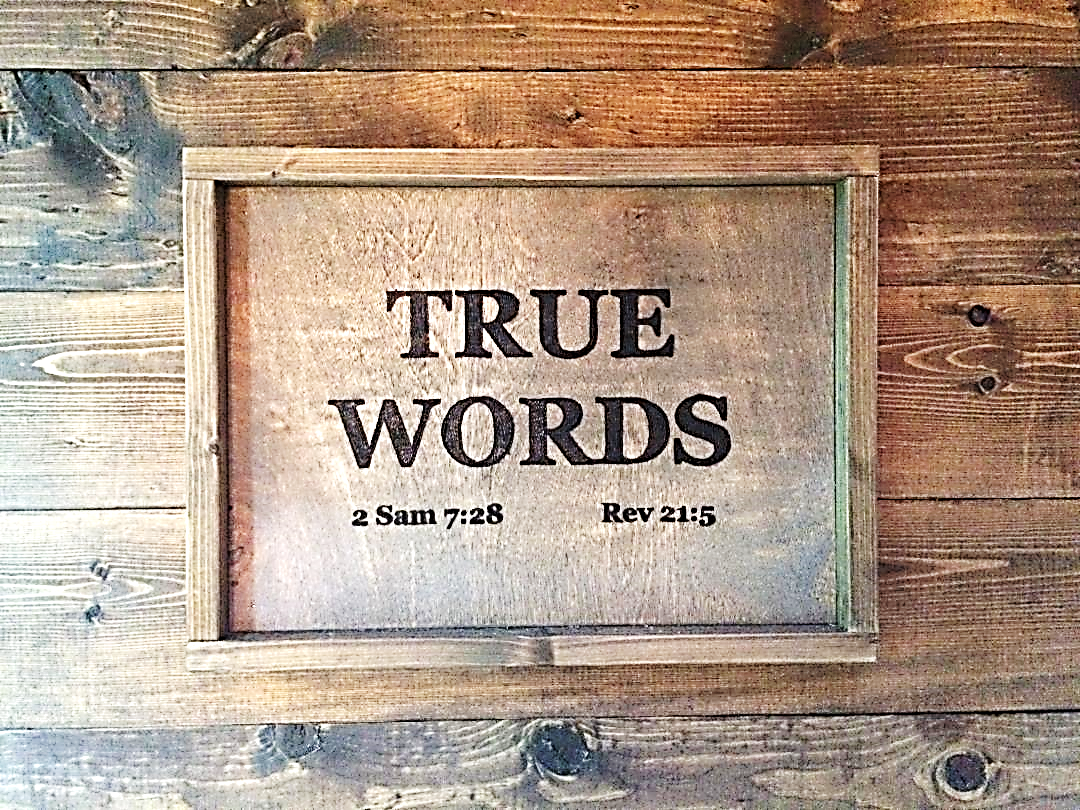 SERMON TITLE
Physical Israel
vs.
Spiritual Israel
Romans 9:6-8   Not as though the word of God hath taken none effect. For they are not all Israel, which are of Israel:  7 Neither, because they are the seed of Abraham, are they all children: but, In Isaac shall thy seed be called.  8 That is, They which are the children of the flesh, these are not the children of God: but the children of the promise are counted for the seed.
True Words Christian Church
Romans 9:9-11   For this is the word of promise, At this time will I come, and Sara shall have a son.  10 And not only this; but when Rebecca also had conceived by one, even by our father Isaac;  11 (For the children being not yet born, neither having done any good or evil, that the purpose of God according to election might stand, not of works, but of him that calleth;)
True Words Christian Church
Romans 9:12-14   It was said unto her, The elder shall serve the younger.  13 As it is written, Jacob have I loved, but Esau have I hated.  14 What shall we say then? Is there unrighteousness with God? God forbid.
True Words Christian Church
Genesis 32:28   And he said, Thy name shall be called no more Jacob, but Israel: for as a prince hast thou power with God and with men, and hast prevailed.
True Words Christian Church
Luke 16:23-24   And in hell he lift up his eyes, being in torments, and seeth Abraham afar off, and Lazarus in his bosom.  24 And he cried and said, Father Abraham, have mercy on me, and send Lazarus, that he may dip the tip of his finger in water, and cool my tongue; for I am tormented in this flame.
True Words Christian Church
Galatians 4:21-24   Tell me, ye that desire to be under the law, do ye not hear the law?  22 For it is written, that Abraham had two sons, the one by a bondmaid, the other by a freewoman.  23 But he who was of the bondwoman was born after the flesh; but he of the freewoman was by promise.  24 Which things are an allegory: for these are the two covenants; the one from the mount Sinai, which gendereth to bondage, which is Agar.
True Words Christian Church
Galatians 4:25-26   For this Agar is mount Sinai in Arabia, and answereth to Jerusalem which now is, and is in bondage with her children.  26 But Jerusalem which is above is free, which is the mother of us all.
True Words Christian Church
Revelation 11:8   And their dead bodies shall lie in the street of the great city, which spiritually is called Sodom and Egypt, where also our Lord was crucified.
True Words Christian Church
Hebrews 10:1   For the law having a shadow of good things to come, and not the very image of the things, can never with those sacrifices which they offered year by year continually make the comers thereunto perfect.
True Words Christian Church
Romans 11:26-27   And so all Israel shall be saved: as it is written, There shall come out of Sion the Deliverer, and shall turn away ungodliness from Jacob:  27 For this is my covenant unto them, when I shall take away their sins.
True Words Christian Church
Matthew 20:1-2   For the kingdom of heaven is like unto a man that is an householder, which went out early in the morning to hire labourers into his vineyard.  2 And when he had agreed with the labourers for a penny a day, he sent them into his vineyard.
True Words Christian Church
Matthew 20:3-4   And he went out about the third hour, and saw others standing idle in the marketplace,  4 And said unto them; Go ye also into the vineyard, and whatsoever is right I will give you. And they went their way.
True Words Christian Church
Matthew 20:5-7   Again he went out about the sixth and ninth hour, and did likewise.  6 And about the eleventh hour he went out, and found others standing idle, and saith unto them, Why stand ye here all the day idle?  7 They say unto him, Because no man hath hired us. He saith unto them, Go ye also into the vineyard; and whatsoever is right, that shall ye receive.
True Words Christian Church
Matthew 20:8-9   So when even was come, the lord of the vineyard saith unto his steward, Call the labourers, and give them their hire, beginning from the last unto the first.  9 And when they came that were hired about the eleventh hour, they received every man a penny.
True Words Christian Church
Matthew 20:10-12   But when the first came, they supposed that they should have received more; and they likewise received every man a penny.  11 And when they had received it, they murmured against the goodman of the house,  12 Saying, These last have wrought but one hour, and thou hast made them equal unto us, which have borne the burden and heat of the day.
True Words Christian Church
Matthew 20:13-16   But he answered one of them, and said, Friend, I do thee no wrong: didst not thou agree with me for a penny?  14 Take that thine is, and go thy way: I will give unto this last, even as unto thee.  15 Is it not lawful for me to do what I will with mine own? Is thine eye evil, because I am good?  16 So the last shall be first, and the first last: for many be called, but few chosen.
True Words Christian Church
1 Corinthians 12:12-14   For as the body is one, and hath many members, and all the members of that one body, being many, are one body: so also is Christ.  13 For by one Spirit are we all baptized into one body, whether we be Jews or Gentiles, whether we be bond or free; and have been all made to drink into one Spirit.  14 For the body is not one member, but many.
True Words Christian Church
John 3:10-12   Jesus answered and said unto him, Art thou a master of Israel, and knowest not these things?  11 Verily, verily, I say unto thee, We speak that we do know, and testify that we have seen; and ye receive not our witness.  12 If I have told you earthly things, and ye believe not, how shall ye believe, if I tell you of heavenly things?
True Words Christian Church
Romans 11:1-3   I say then, Hath God cast away his people? God forbid. For I also am an Israelite, of the seed of Abraham, of the tribe of Benjamin.  2 God hath not cast away his people which he foreknew. Wot ye not what the scripture saith of Elias? how he maketh intercession to God against Israel, saying,  3 Lord, they have killed thy prophets, and digged down thine altars; and I am left alone, and they seek my life.
True Words Christian Church
Romans 11:4-6   But what saith the answer of God unto him? I have reserved to myself seven thousand men, who have not bowed the knee to the image of Baal.  5 Even so then at this present time also there is a remnant according to the election of grace.  6 And if by grace, then is it no more of works: otherwise grace is no more grace. But if it be of works, then is it no more grace: otherwise work is no more work.
True Words Christian Church
John 8:43-45   Why do ye not understand my speech? even because ye cannot hear my word.  44 Ye are of your father the devil, and the lusts of your father ye will do. He was a murderer from the beginning, and abode not in the truth, because there is no truth in him. When he speaketh a lie, he speaketh of his own: for he is a liar, and the father of it.  45 And because I tell you the truth, ye believe me not.
True Words Christian Church
John 1:11   He came unto his own, and his own received him not.
True Words Christian Church
Matthew 21:33-34   Hear another parable: There was a certain householder, which planted a vineyard, and hedged it round about, and digged a winepress in it, and built a tower, and let it out to husbandmen, and went into a far country:  34 And when the time of the fruit drew near, he sent his servants to the husbandmen, that they might receive the fruits of it.
True Words Christian Church
Matthew 21:35-37   And the husbandmen took his servants, and beat one, and killed another, and stoned another.  36 Again, he sent other servants more than the first: and they did unto them likewise.  37 But last of all he sent unto them his son, saying, They will reverence my son.
True Words Christian Church
Matthew 21:38-40   But when the husbandmen saw the son, they said among themselves, This is the heir; come, let us kill him, and let us seize on his inheritance.  39 And they caught him, and cast him out of the vineyard, and slew him.  40 When the lord therefore of the vineyard cometh, what will he do unto those husbandmen?
True Words Christian Church
Matthew 21:41-42   They say unto him, He will miserably destroy those wicked men, and will let out his vineyard unto other husbandmen, which shall render him the fruits in their seasons.  42 Jesus saith unto them, Did ye never read in the scriptures, The stone which the builders rejected, the same is become the head of the corner: this is the Lord's doing, and it is marvellous in our eyes?
True Words Christian Church
Matthew 21:43-45   Therefore say I unto you, The kingdom of God shall be taken from you, and given to a nation bringing forth the fruits thereof.  44 And whosoever shall fall on this stone shall be broken: but on whomsoever it shall fall, it will grind him to powder.  45 And when the chief priests and Pharisees had heard his parables, they perceived that he spake of them.
True Words Christian Church
Matthew 22:1-3   And Jesus answered and spake unto them again by parables, and said,  2 The kingdom of heaven is like unto a certain king, which made a marriage for his son,  3 And sent forth his servants to call them that were bidden to the wedding: and they would not come.
True Words Christian Church
Matthew 22:4-6   Again, he sent forth other servants, saying, Tell them which are bidden, Behold, I have prepared my dinner: my oxen and my fatlings are killed, and all things are ready: come unto the marriage.  5 But they made light of it, and went their ways, one to his farm, another to his merchandise:  6 And the remnant took his servants, and entreated them spitefully, and slew them.
True Words Christian Church
Matthew 22:7-9   But when the king heard thereof, he was wroth: and he sent forth his armies, and destroyed those murderers, and burned up their city.  8 Then saith he to his servants, The wedding is ready, but they which were bidden were not worthy.  9 Go ye therefore into the highways, and as many as ye shall find, bid to the marriage.
True Words Christian Church
Matthew 22:10   So those servants went out into the highways, and gathered together all as many as they found, both bad and good: and the wedding was furnished with guests.
True Words Christian Church
Matthew 21:19-20   And when he saw a fig tree in the way, he came to it, and found nothing thereon, but leaves only, and said unto it, Let no fruit grow on thee henceforward for ever. And presently the fig tree withered away.  20 And when the disciples saw it, they marvelled, saying, How soon is the fig tree withered away!
True Words Christian Church
Luke 13:6-9   He spake also this parable; A certain man had a fig tree planted in his vineyard; and he came and sought fruit thereon, and found none.  7 Then said he unto the dresser of his vineyard, Behold, these three years I come seeking fruit on this fig tree, and find none: cut it down; why cumbereth it the ground?  8 And he answering said unto him, Lord, let it alone this year also, till I shall dig about it, and dung it:  9 And if it bear fruit, well: and if not, then after that thou shalt cut it down.
True Words Christian Church
Romans 8:14-16   For as many as are led by the Spirit of God, they are the sons of God.  15 For ye have not received the spirit of bondage again to fear; but ye have received the Spirit of adoption, whereby we cry, Abba, Father.  16 The Spirit itself beareth witness with our spirit, that we are the children of God:
True Words Christian Church
Ephesians 2:16-18   And that he might reconcile both unto God in one body by the cross, having slain the enmity thereby:  17 And came and preached peace to you which were afar off, and to them that were nigh.  18 For through him we both have access by one Spirit unto the Father.
True Words Christian Church
Ephesians 2:19-20   Now therefore ye are no more strangers and foreigners, but fellowcitizens with the saints, and of the household of God;  20 And are built upon the foundation of the apostles and prophets, Jesus Christ himself being the chief corner stone;
True Words Christian Church
Exodus 4:24-26   And it came to pass by the way in the inn, that the LORD met him, and sought to kill him.  25 Then Zipporah took a sharp stone, and cut off the foreskin of her son, and cast it at his feet, and said, Surely a bloody husband art thou to me.  26 So he let him go: then she said, A bloody husband thou art, because of the circumcision.
True Words Christian Church
Jeremiah 31:31-32   Behold, the days come, saith the LORD, that I will make a new covenant with the house of Israel, and with the house of Judah:  32 Not according to the covenant that I made with their fathers in the day that I took them by the hand to bring them out of the land of Egypt; which my covenant they brake, although I was an husband unto them, saith the LORD:
True Words Christian Church
Jeremiah 31:33   But this shall be the covenant that I will make with the house of Israel; After those days, saith the LORD, I will put my law in their inward parts, and write it in their hearts; and will be their God, and they shall be my people.
True Words Christian Church
Romans 3:31   Do we then make void the law through faith? God forbid: yea, we establish the law.
True Words Christian Church
Galatians 5:3   For I testify again to every man that is circumcised, that he is a debtor to do the whole law.
True Words Christian Church